44か     こんしゅうの　タラッパン
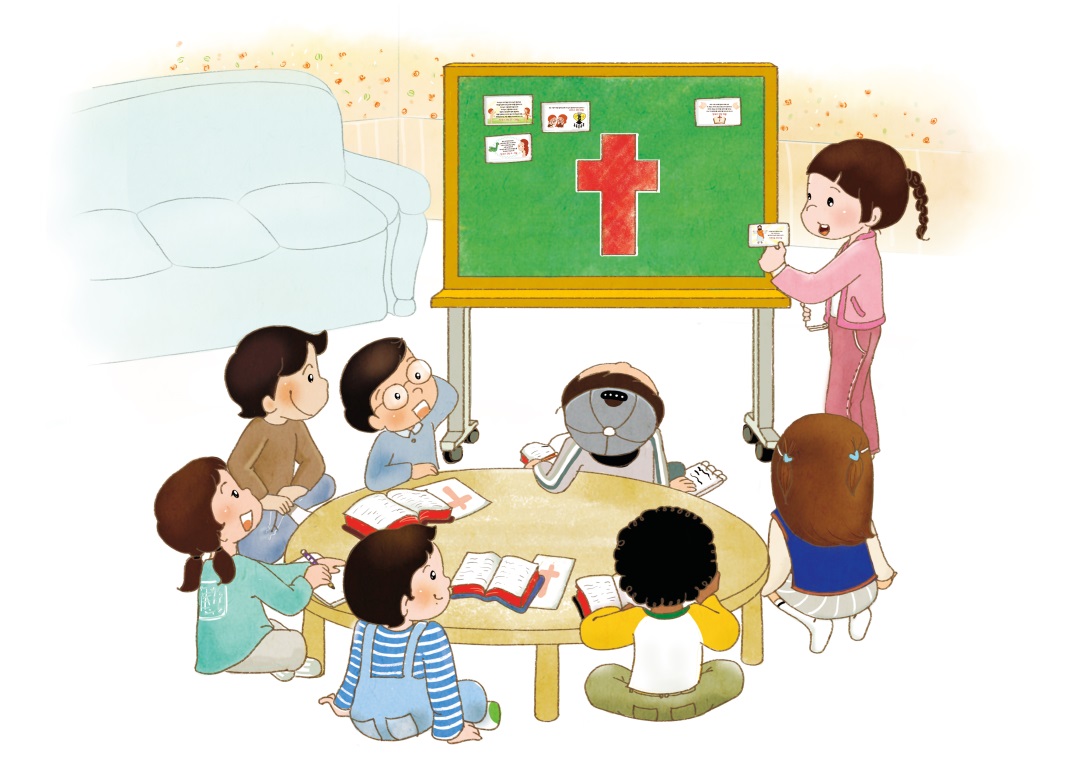 しと 1:14
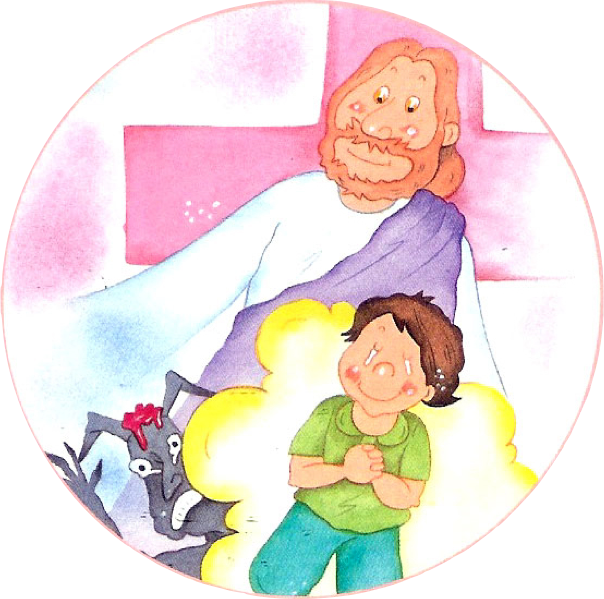 ていこくいのり
へんか
1. タラッパンには　５つの　じこくひょうが　　　ありました
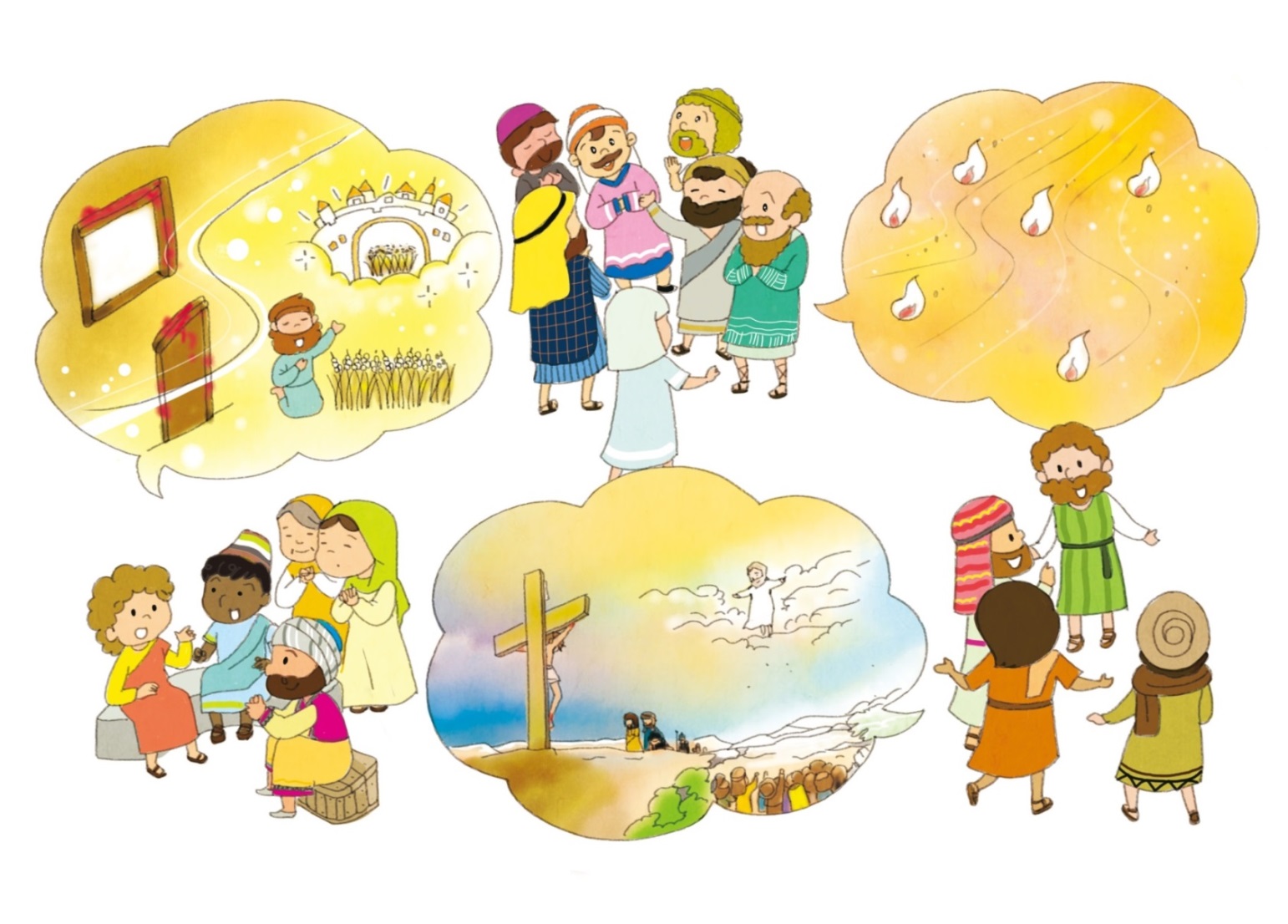 [Speaker Notes: 배경이미지출처 : http://cafe.daum.net/libadmin161/AjPU/41?q=%EA%B0%80%EC%A1%B1+%EC%9D%B4%EB%AF%B8%EC%A7%80+%EA%B7%B8%EB%A6%BC&re=1]
キリストで　おわった　しょうこです
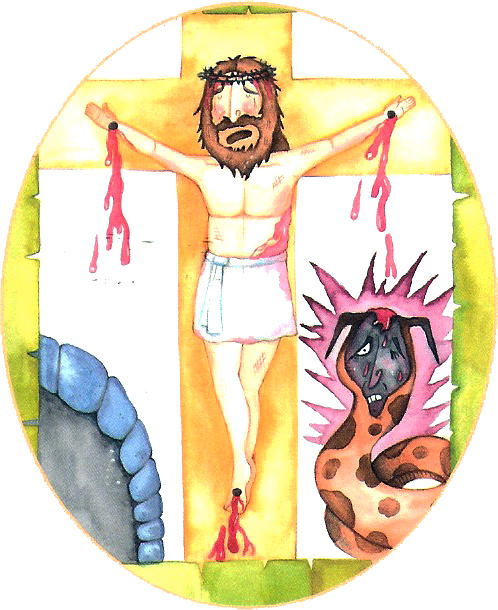 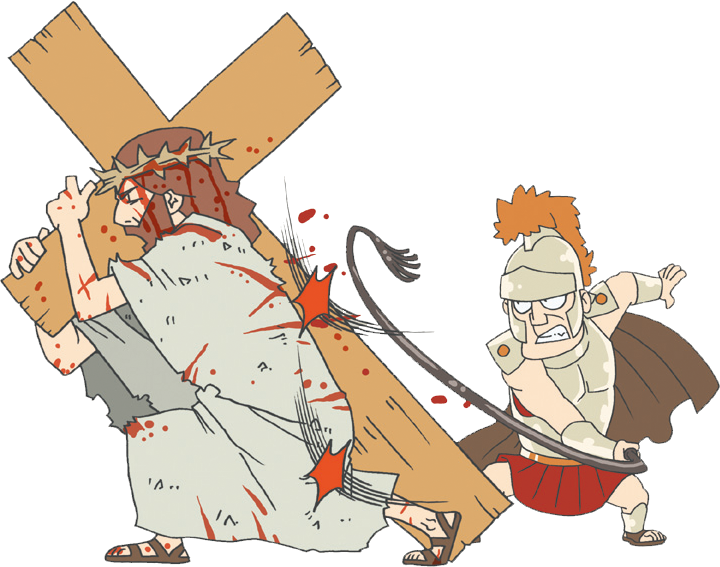 [Speaker Notes: 이미지출처 : https://news.v.daum.net/v/20190726214318605
이미지 출처 : http://www.ktin.net/h/contentxxx.html?code=newsbd&idx=487655&hmidx=1]
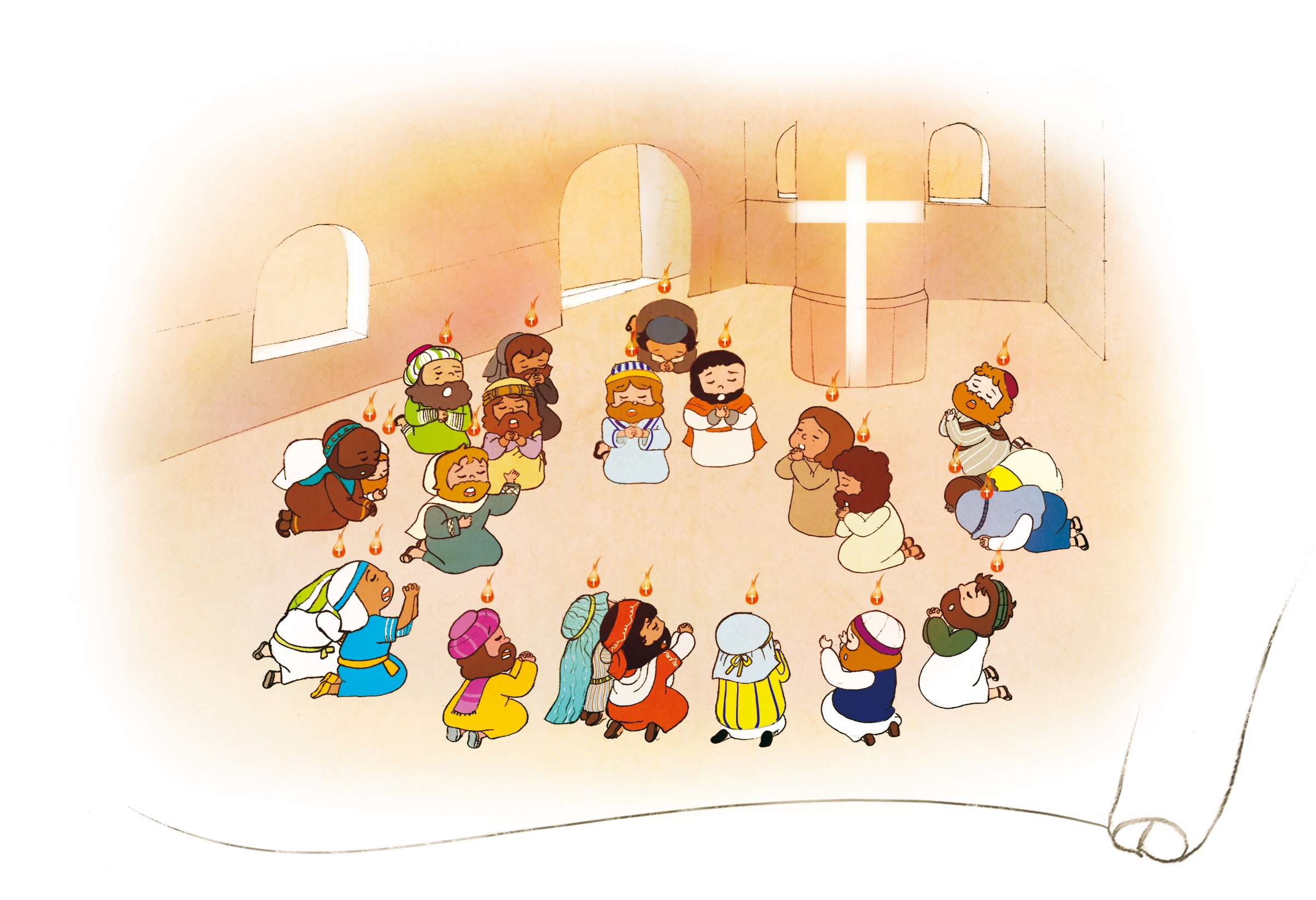 まつことの　しょうこです
[Speaker Notes: 이미지출처 : https://news.v.daum.net/v/20190726214318605
이미지 출처 : http://www.ktin.net/h/contentxxx.html?code=newsbd&idx=487655&hmidx=1]
ちょうせんする　しょうにんの　じこくひょうです
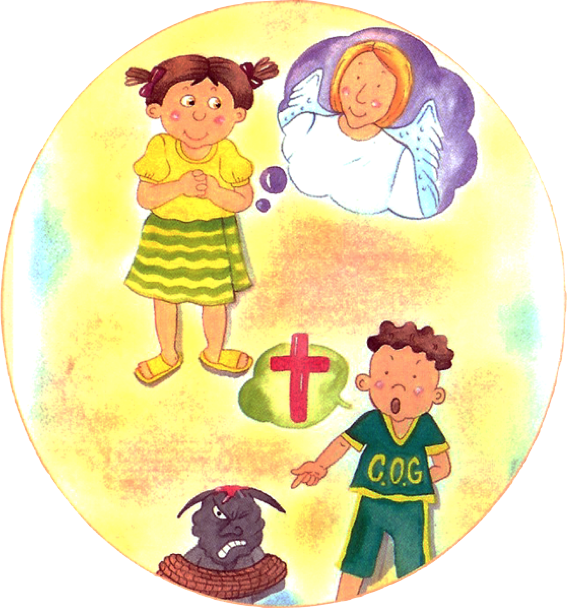 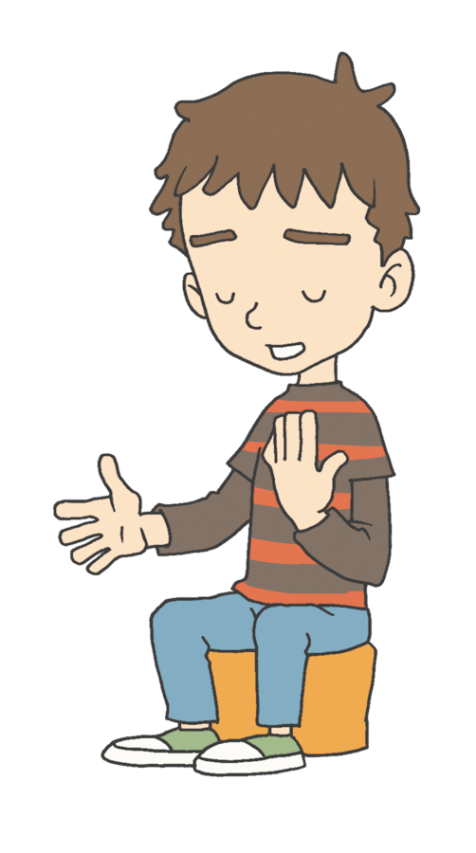 [Speaker Notes: 이미지출처 : https://news.v.daum.net/v/20190726214318605
이미지 출처 : http://www.ktin.net/h/contentxxx.html?code=newsbd&idx=487655&hmidx=1]
2. タラッパンは　こたえを　もって　あつまるところです
120にんの　でしが　せいれいに　
みたされる　はたらきを　まっていました
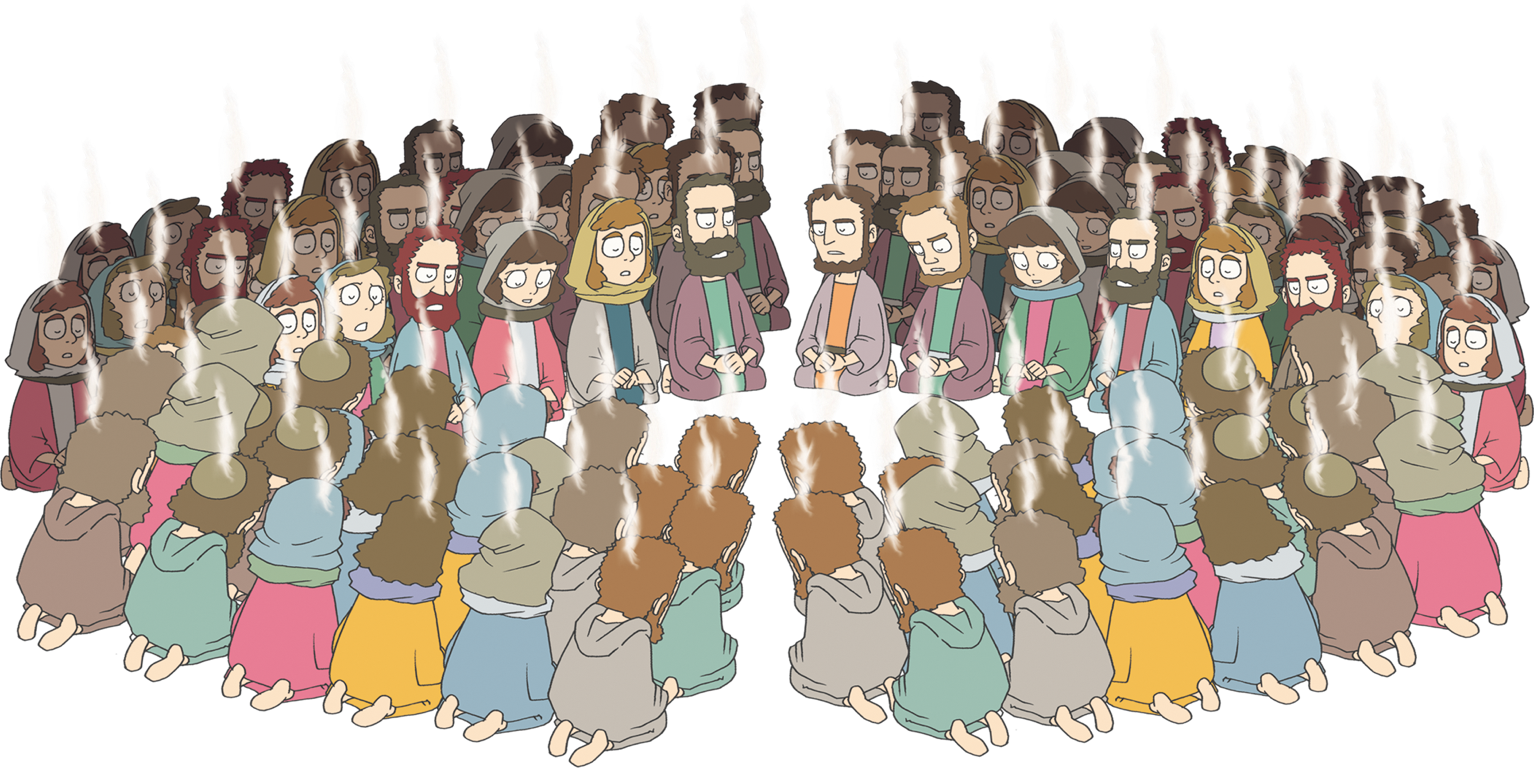 かれらは　マルコのおくじょうの　まに
あつまって　しゅうちゅうして　いのりました
かれらに　ごじゅんせつに　せいれいに　みたされる　はたらきが　おこりました
3. みらいを　みた　ひとが　いる　　ところです
せかいふくいんかの　けいやくを　みた　
　ひとたちです
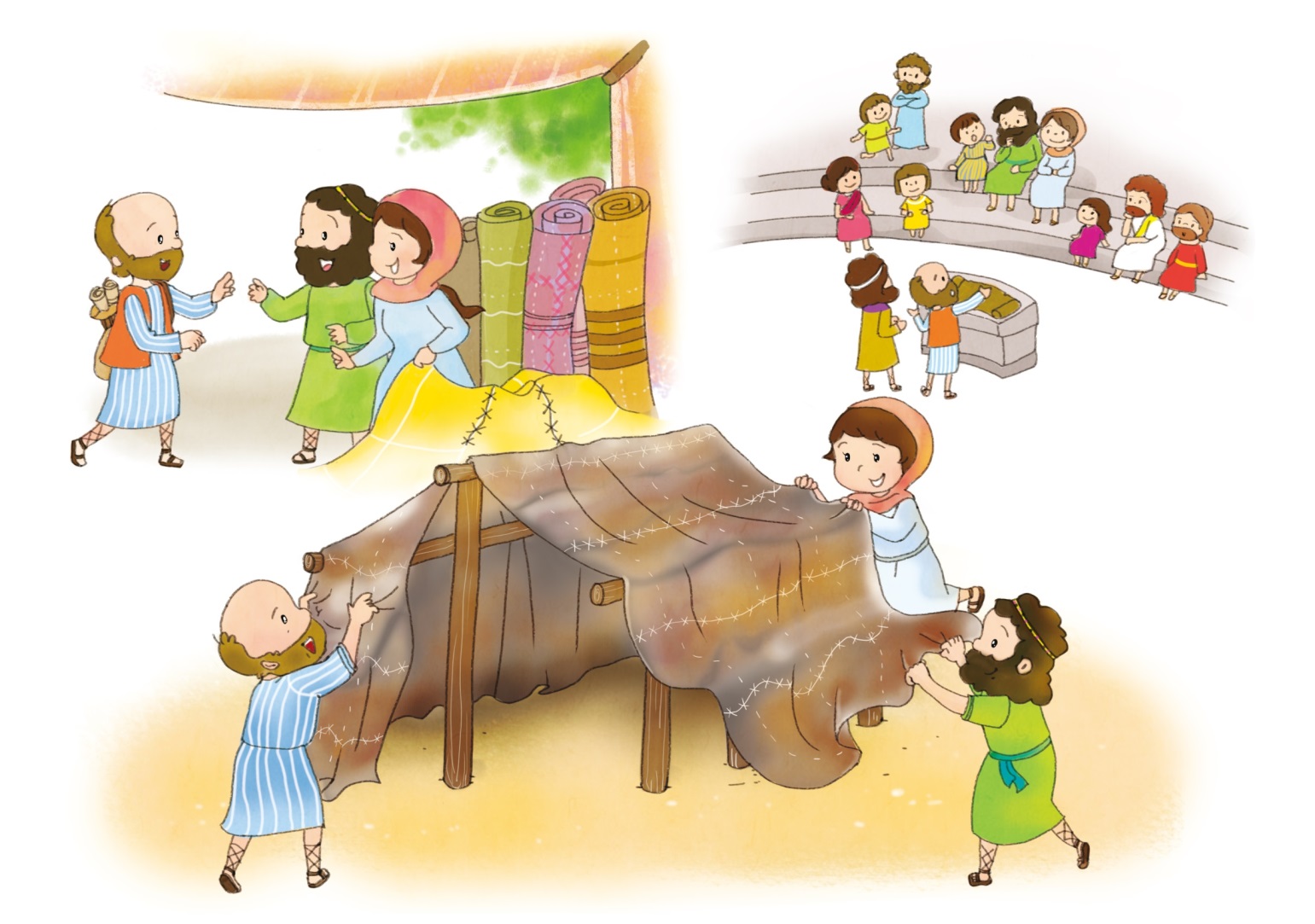 15かこくの　さんぎょうじん　でしたちです
やくそくされた　せいれいの　はたらきを　たいけんしました
うつわ　じゅんび
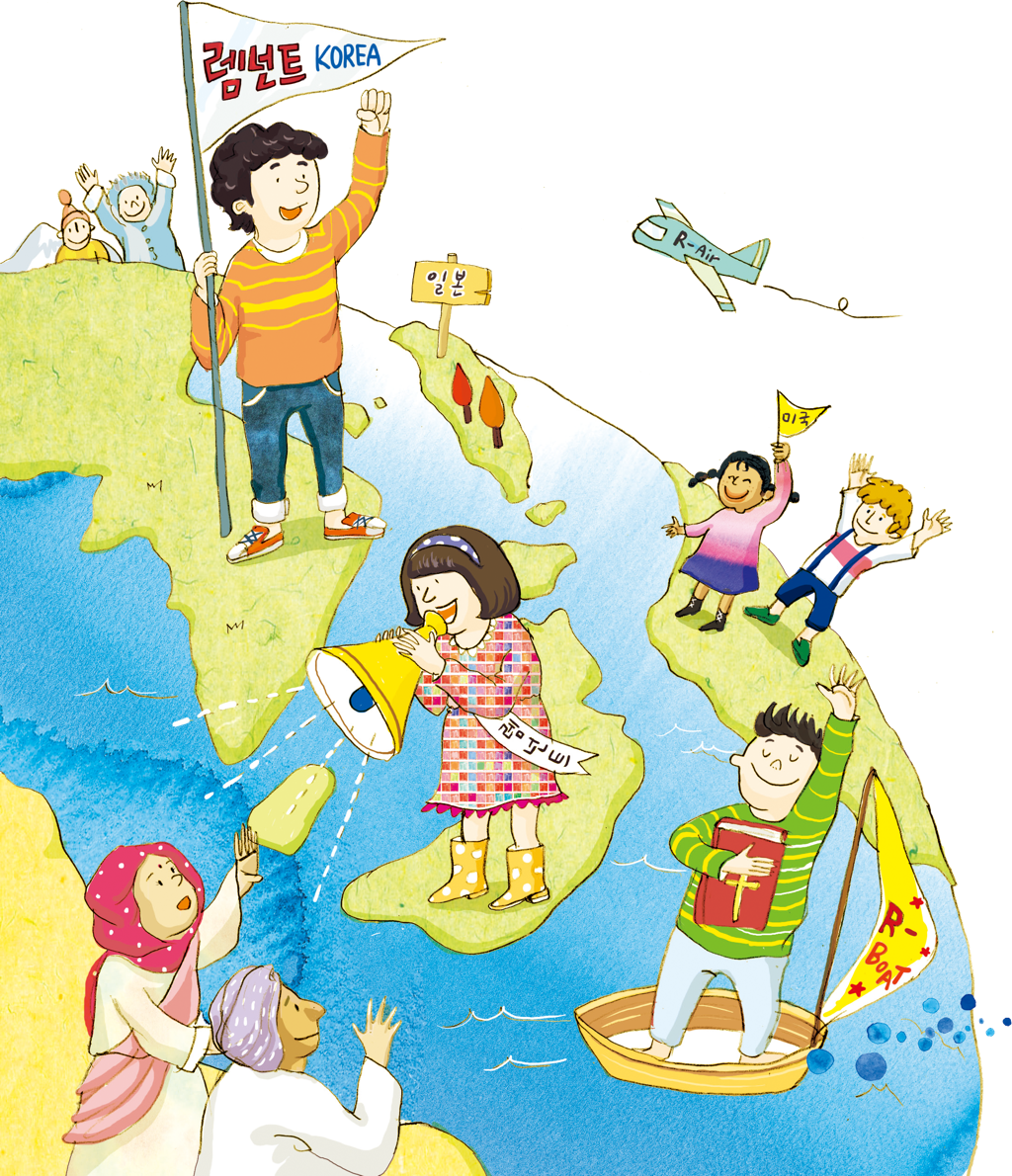 [Speaker Notes: 이미지출처 : https://news.v.daum.net/v/20190726214318605
이미지 출처 : http://www.ktin.net/h/contentxxx.html?code=newsbd&idx=487655&hmidx=1]
しせい(れいてき　サミット)
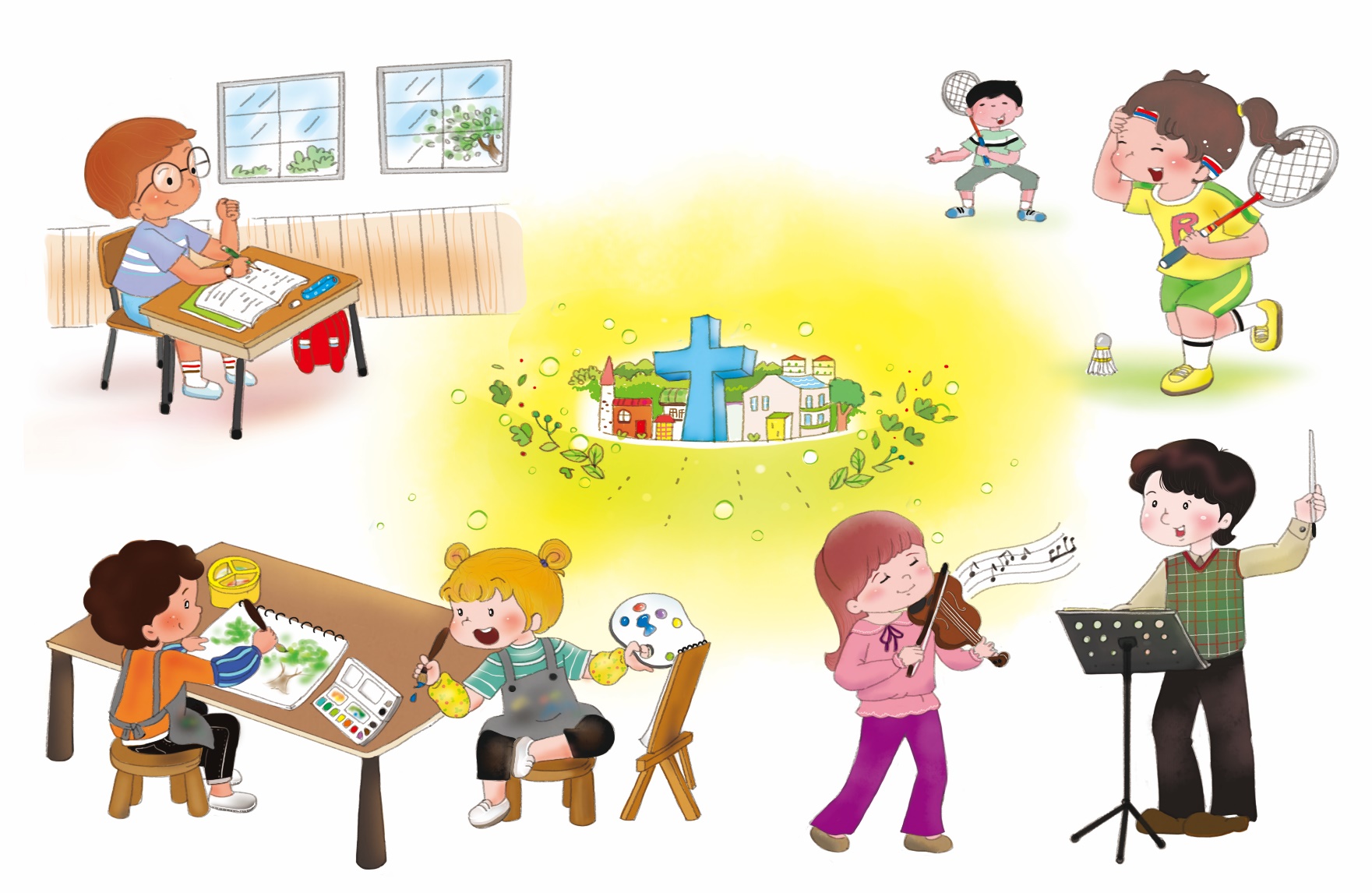 かんがえ
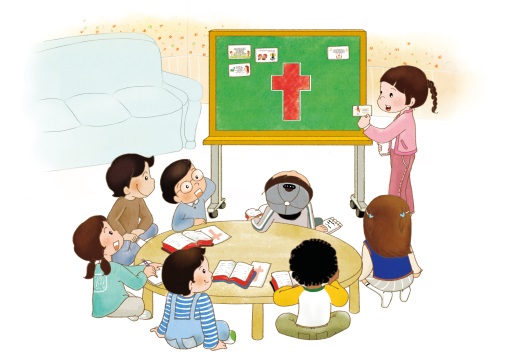 しんに　すぐれたものを　みわける
あにたちが　わたしを　うったのでは　なく　かみさまが　わたしを　さきに　つかわされたのです
しゅは　わたしの　ひつじかい。
わたしは　とぼしいことが　ありません
[Speaker Notes: 이미지출처 : https://news.v.daum.net/v/20190726214318605
이미지 출처 : http://www.ktin.net/h/contentxxx.html?code=newsbd&idx=487655&hmidx=1]
しどうしゃの　
うつわ
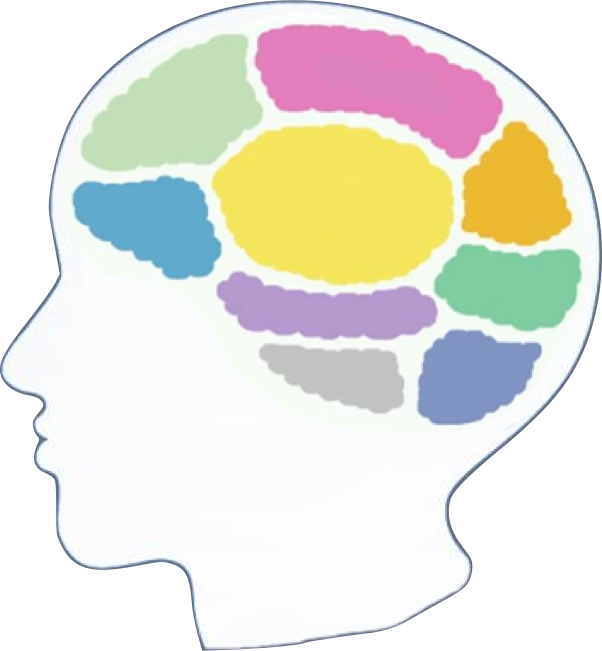 3つのきょう
うんどう
しゅく
だい
キリスト
こきゅう
いのり
… …
こうだんのみことば
せんもんせい
ともだち
を
し
て
こく　いん　し　よう
フォーラム
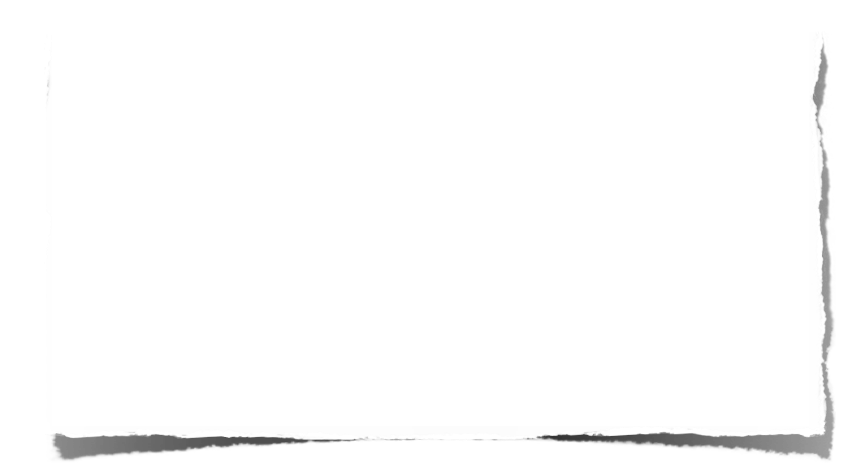 みことばの　なかで 　いちばん　こころに　のこった　
ことを フォーラムしよう
こんしゅうの　タラッパンに ついて　フォーラムしよう
こんしゅう　じっせん　することを　フォーラムしよう